Leadership Initiative
Early Childhood Personnel Center Mission
to facilitate the implementation of 
integrated and comprehensive 
early childhood systems 
of personnel development (CSPD) 
for all disciplines 
serving infants and young children with 
disabilities
Comprehensive System of Personnel Development
Evaluation

Plans for evaluating each subcomponent of the CSPD
Comprehensive System Of Personnel Development
Leadership, Coordination & Sustainability
Structures for ongoing support of all personnel development activities

Recruitment and Retention
	Strategies to identify, hire and maintain a qualified workforce across sectors and disciplines 

Personnel Standards
	Discipline specific knowledge, skills and competencies for the EC workforce

Preservice Training
	Formal program of study at an IHE to prepare for the EC workforce

Inservice Training
	Ongoing learning activities to maintain and build the competence of the EC workforce 
Evaluation

Plans for evaluating each subcomponent of the CSPD
An Effective Comprehensive System of Personnel Development (CSPD)
Coordinates and addresses state needs for quantity and quality of ECI personnel and their need for training and support

Acknowledges the coordination between pre- and in-service personnel development (PD) to ensure consistency of practice

Uses ongoing evaluation via multiple sources to monitor child and family outcomes
A Comprehensive System of Personnel Development
is a necessary and integral 
quality indicator of 
an early childhood service system
AND
      the early childhood workforce 
who serve infants, toddlers and preschool children with disabilities and their families
ECPC Goals
Identify and Develop Knowledge

Develop or Identify Materials, Resources and Tools for the Early Childhood Workforce and those who Train Them

Provide TA to Specific Populations and State Early Childhood Systems
	State Part C and Part B (619) Coordinators
              IHE Faculty and Doctoral Students
	 State Systems
Comprehensive System of Personnel Development
Leadership, Coordination & Sustainability
Structures for ongoing support of all 
personnel development activities
Leadership, Coordination, & Sustainability
Quality Indicator 1: A cross sector leadership team is in place that can set priorities and make policy, governance, and financial decisions.

Quality Indicator 2: There is a written multi-year plan in place to address all sub-components of the CSPD.
Leadership:
Nature (Characteristic You Were            			Born With) 

Nurture (Behavior You Can 					Learn)
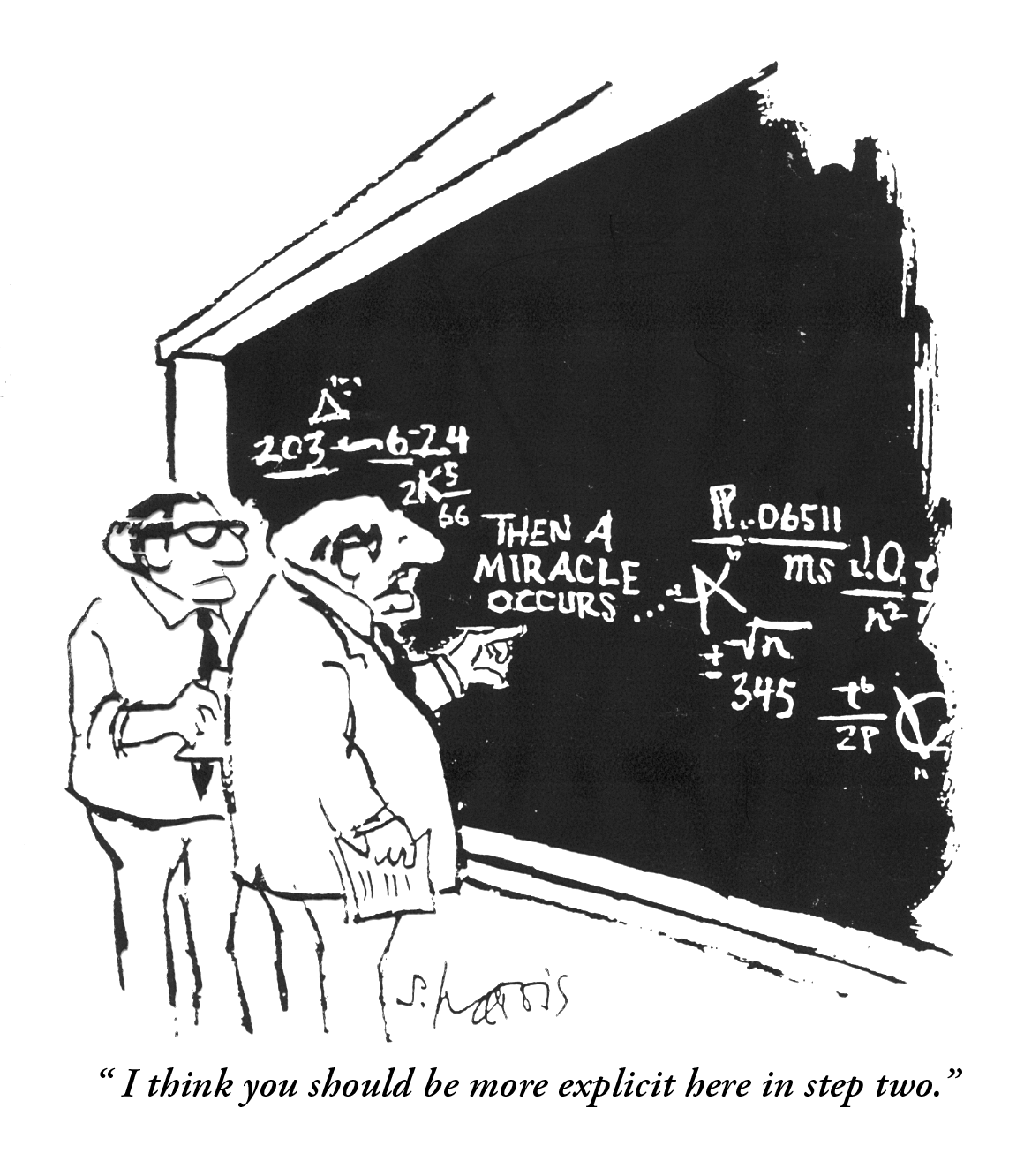 Differentiating between leader development 
and leadership development. ...


Leader development focuses on developing  individual knowledge, skills, and abilities (human capital). 


Leadership development focuses on building networked relationships (social capital) among individuals in an organization.
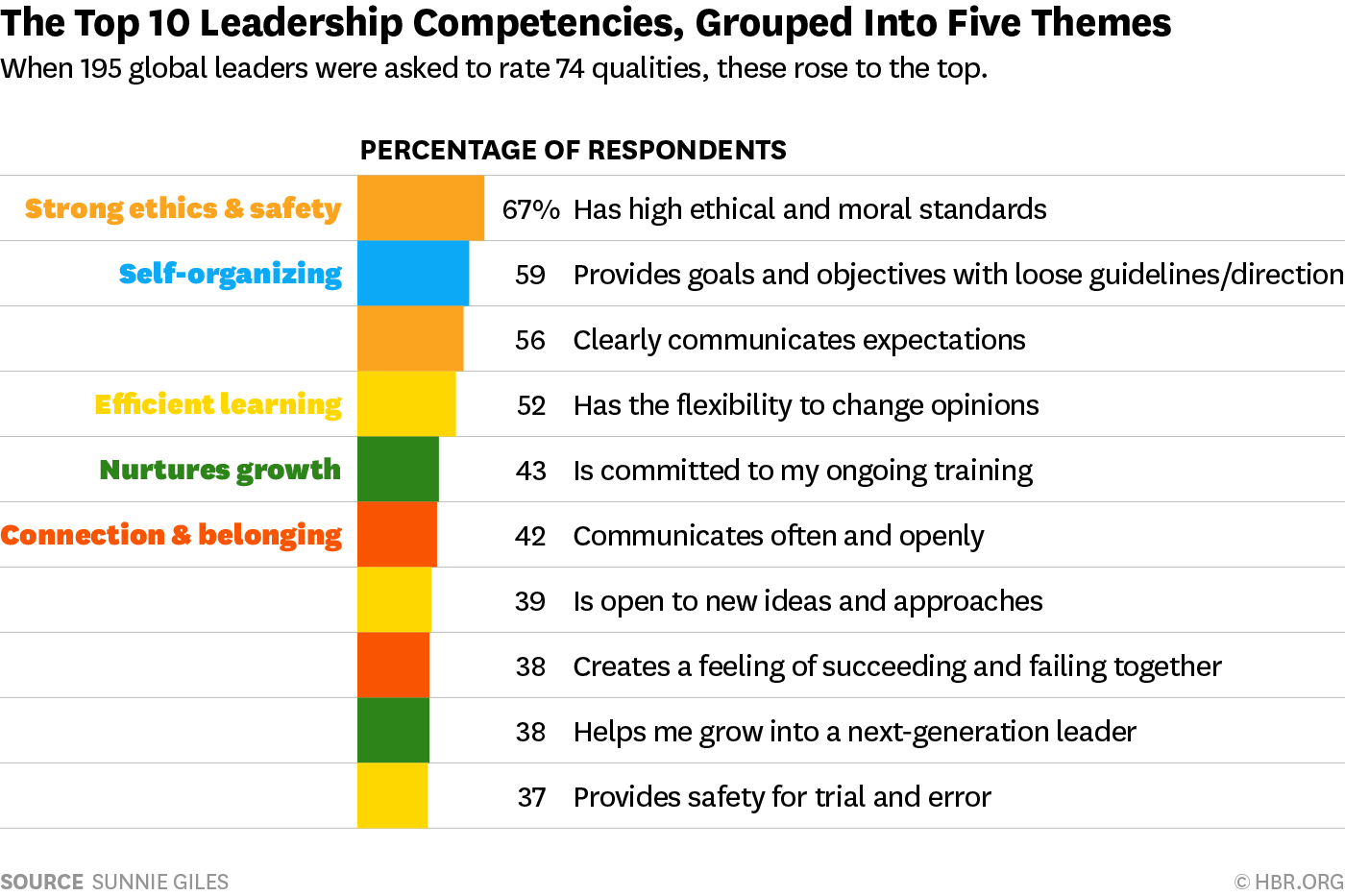 Fundamental Leadership Skills 				Ashkenas & Manville, 2018. HBR
Translate that vision into a clear strategy about what actions to take, and what not to do.

Recruit, develop, and reward a team of great people to carry out the strategy.

Focus on measurable results.

Foster innovation and learning to sustain your team (or organization) and grow new leaders.

Lead yourself — know yourself, improve yourself, and manage the appropriate balance in your own life.
Leaders Must:
establish and maintain principles that become inherent in the organization they are leading:
	rationale environments
	clear values
	openness to change and innovation
	maturity
	space for people to grow
	momentum effectiveness 
	stewardship
					Bloch, 1996; DuPree, 1992
Knowledge
child development, 
evidence-based practices, 
state laws and regulations, 
family-centered approaches, 
federal laws and regulations, and 
groupprocesses.                    Bruns et.al, 2017
Competencies
professional learning, 
effective relationships, 
shared responsibility, 
data use, 
and effective communication.
                                                                                                      Bruns et.al, 2017
DEC Leadership Position Paper
Leadership capital is human capacities and organizational cultures that support “active engagement in leadership tasks” 

Leadership capital is dynamic and can be shaped, built, or drained and used effectively or ineffectively

                                                                                                  Bruder et.al, 2015
Valued Leadership Competencies
Having a clear purpose
Able to navigating complex systems
Able to develop a shared vision for the service delivery system 
Able to build trusting  relationships, 
Able to take risks, 
Able to collaborate
Leadership is a process of mutual influence and shared responsibility set in context.
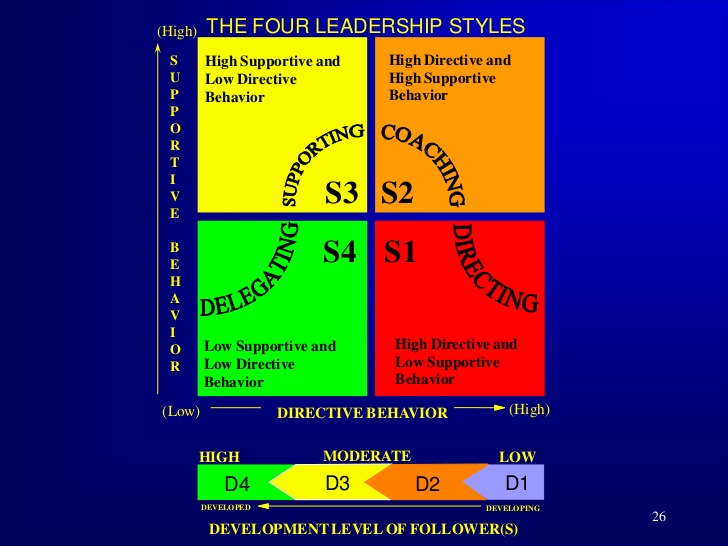 Essential Characteristics of Leadership
Contextually Bound

Can Be Learned ( Using learning Theory)

The Harder the Task, The More Complex the Process of Leadership
Leadership defined:
the proactive process of influencing others “to act for certain goals that represent the values and motivations—the wants and needs, aspirations and expectations—of both leaders and followers” (Burns, 1978, p. 19)
The Most Essential Characteristics of Leadership (Bruder,2019)
Integrity
Moral Judgement
Courage
What characteristics are most important in your role? (n=72)
Ability to Advocate (3)
Ability to be a Systems Thinker (3)
Ability to Categorize Needs
Ability to Delegate (2)
Ability to Disseminate Information
Ability to Negotiate
Ability to Prioritize (2)
Accountable (2)
Adaptable
Analytical (3)
Approachable (2)
Articulate (3)
Attentive
Balance
Being a “Cheerleader”
Being a Good Listener (17)
Being an Enforcer
Being Present
Clarity
Collaborative (13)
Communicative (18)
Compassion
Confidence
Consistency (3)
Contemplative (2)
Creative (4) 
Credible
Curious (4)
Decisive (3)
Dedicated 
Diligent
Diplomacy
Empathy
Empowering
Encouraging
Engaged (2)
Fair (2)
Fiscally Savvy 
Flexible (10)
Focused (6)
Generous
Good at Facilitation (3)
Good at Stress-Management
Good Problem Solving Skills (4)
Good Relationship Skills (12)
Good Team Building Skills (2)
Good Time-Management Skills (2)
Honest (4)
Humble (6)
Hungry
Inclusive
Inspiring
Integrity
Kind (2)
Knowledgeable (12)
Managerial
Motivated 
Objective
Open-Minded (11)
Optimistic
Organized
Passionate (3)
Patient (7)
Perceptive
Persistent (3)
Persuasive
Positive (3)
Realistic
Receptive
Reflective
Relaxed
Reliable (2)
Resilient (4)
Resourceful
Respectful
Responsive (4)
Self-Driven
Self-Monitoring
Self-Motivated (2)
Sense of Humor (4)
Service Mentality
Steadfast
Strategic thinking
Strong (3)
Supportive (14)
Teamwork (3)
Tolerant
Transparent (2)
Trustworthy
Understanding (5)
Visionary
Willing
Methodology For Leadership Curriculum
Scan the Literature for leadership types
Research synthesis as frame
Think Tanks Part C/619 (2; N=21 participants)
	a) Job descriptions/What you do/Need to 				know
              b) Refine/reduce into critical knowledge and 			skills by level
	c) Theme statements into categories
	d) Translate into competency statements
 4.     Survey/Delphi for validation/consensus
 5.     Refined competencies will be sequenced by level
 6.     Indicators will be developed for each competency
 7.     Curriculum will be developed with learning activities
Definitions
Practice: the action of doing

Standard: What you must know and be able to do (knowledge and skills)

Competency: an ability or skill to meet a standard

Indicator: a rule for the measure of quality; a sign that shows the condition or existence of something
What does a Part C / 619 Coordinator need to DO? (level 2)
Strategic planning, vision, alignment
Use data to inform work
Grow and develop leader including family leader
Get on committees and state work groups so voices are hear
Communicate vision with other
Make good fiscal decisions that match vision; fiscal analysis
Provide guidance professional development, TA, EBP, innovations, policy decisions
Engender trust and be honest (being honest is a task as a good leader); don’t lie; if you can’t be honest/share information, explain why (authentic); be responsive
Give responsibility and visibility to others and nurture them
What does a Part C / 619 Coordinator need to KNOW (level 2)?
Know yourself through peer relationships and be reflective
Your revenue sources/amount of funding
TA opportunities
Cost to provide services
Know what your state isn’t doing (what other states have access to)
Know that you can outsource (if available)
Know your own strengths and weakness and those of your staff
Available resources around developing leaders
Staff professional development goals/career goals
Models for strategic planning and accessing TA
What has been done in the past/what does it look like/what can you change
Goals of leadership of your agency or state
Complete a needs assessment or know what providers need
What does a Part C / 619 Coordinator need to KNOW? (continued level 2)
How to facilitate activity
Impact the services provided have (long term)
Other social service systems
Where to get data/multiple outlets
What data is available
Effective communication techniques/platforms
Know your audience
Know your own communication style
Who you can train/who can help mentor or train your staff
Know what your leadership is comfortable with
What your stakeholders perceive about your authenticity
What does data tell us/what can it tell us? Understanding of data
How to find, recruit, and meaningfully include advocates (i.e. families); add new voices to conversation
Address the needs of the changing population
Methodology For Leadership Curriculum
Scan the Literature for leadership types
Research synthesis as frame
Think Tanks Part C/619 (2; N=21 participants)
	a) Job descriptions/What you do/Need to 				know
              b) Refine/reduce into critical knowledge and 			skills by level
	c) Theme statements into categories
	d) Translate into competency statements
 4.     Survey/Delphi for validation/consensus
 5.     Refined competencies will be sequenced by level
 6.     Indicators will be developed for each competency
 7.     Curriculum will be developed with learning activities
Themes from the Raw Data
Federal Program Requirement
State Program Management
Professionalism
Stakeholder Engagement
Strategic Thinking
Performance Categories
Federal Program Requirement
State Program Management
Professionalism
Stakeholder Engagement
Strategic Thinking
ECPC Leadership Competencies Prioritized
Level 1
Federal Program Requirement
Federal requirements
Federal and local statute/laws/rules
SSIP/APR; data collection, data review, ongoing implementation
General supervision
Oversight of general supervision
Grant applications
Review legislation
Compliance monitoring
OSEP application
Establishing activities to support APR (LRE, child outcomes)
Budget analysis/plan how to spend money
Grant system, changes to grants, fiscal management
Manage budget
Budget planning/fiscal management
Advise RFP process/procurement
Create reports when requested
Managing/monitoring data/data systems(both)
Level 1
State Program Management:
Manage budget 
Budget planning/fiscal management
Review IEPs/IFSPs
Monitor local programs (monitoring)
Listening sessions/public hearings
Interpret and modify procedures
Clarify policy and refer to handbook/regulations
Updating guidance documents/policy manuals
Quality assurance—state/local
Site visits
Determinations
Go on site to investigate complaints
Often go on site to visit local programs
Child find activities
Coaching staff/writing staff reviews
“Coaching up”
Manage people
Morale building/building relationships
Supervising staff
Targeting with staff
Work with consultants (manage people/activities)
Project management 
Approve time sheets/time off requests
MOU
Deal with HR/hiring/onboarding
Time management 
Managing other programs
Hiring staff
Supervise staff/hiring/HR
Contract management
Billing waivers
Manage and monitor contracts
Collect data/review/analyze data
Checking data
Data management
Managing/monitoring data/data systems
IT/security/data system
Create reports when requested
Read emails 
Answer phone calls 
Meetings/virtual meetings 
Field calls/complaints
Writing
Sharing information
Question procedures
Preparing reports
Organizing notes/schedule
Agency required meetings/trainings
Training
TA to families/school districts
TA- 50,000 agency initiatives
National COPS/learning communities
CSPD activities
TA and PD activities
Keep child with disability at every table of 10 called in as the expert
Family centered practices
Grant meetings
Oversight of statewide initiatives
Political have-to’s; politically motivated tasks
Checking on accountability
Level 1
Professionalism:
Verbal recognition
Self-care
Validating practice
Navigate conversations to promote quality and compliance- both state and federal
Balance between compliance and quality –both state and federal
Level 1
Stakeholder Engagement:
Create newsletters
Website 
Stakeholder input (listen)
Represent agency
Represent (part C) in other groups/advocacy
Defining role in relationships- see what’s working
Interagency collaborative meetings
ICC- statewide and local activities
Responding to legislature
Adjustments within each new administration
Legislative questions
Statewide boards, commissions
Collaboration (between C/619)
Building relationship between B and C interagency collaboration
Push and pull between two agencies, balance conflicting priorities
Communication with local providers (meetings, newsletters, webinars)
Advocate for position
Level 1
Strategic Thinking:
Long term planning/system development
Reading/learning- staying up to date on research
Outreach and increasing sphere of influence
Research other EC/ECSE programs
Level 2
Federal Program Requirement:
Monitor legislation for potential impact and feed to appropriate agency personnel
Evaluate/interpret legislative proposals/take position
Level 2
State Program Management:
How to be aware of staff’s comfort level with recognition; relationship building
Keeping your people, “core” to your agency needs
Share tools to help others do their job
Encouraging your staff to be innovative
Give advice/advise commissioner
Let senior management know about potential push back from changes/complaints; no surprises
Inform senior management with an “elevator speech” (talking points) of fun facts about your program
Monitor legislation for potential impact and feed to appropriate agency personnel
Know what everyone else does in your agency
Be responsive to other agency initiatives
Make sure full agency understands what program is/is not
Know training, infrastructure
Good understanding of state system speed; most things done happen quickly
Find state strengths to support growth of agency
Be aware of what is going on so you can leverage national/state resources and share initiatives Observation of the foundation (check the climate)
Be at the table for all the grant writing
Evaluate/interpret legislative proposals/take position
Insure people in your department; know who you are, know your position/program, why your program should or should not be at the table
Be an advocate for your children with disabilities
Represent families and infants/children with disabilities in every discussion
“Wiggle” in the door; be a champion for all kids
Level 2
Professionalism:
Recognition of excellence; working together as a team
Have an arsenal of motivational strategies
Provide opportunities
Check ourselves (am I modeling successfully? Am I doing what I need to support staff?)
Show that your passionate about your work 
Passion; have it, share it; be tenacious, persistent, push the envelope, bust myths, tell real story of the program without being perceived as pushy
Be a team player
Be a connector; not isolated
Be a good communicator; how things happen in your program and vice versa
Common language
Establishing communication and trust
Be professional
Let people know what you can do
Don’t take things personally; have a thick skin 
Stay sane
Level 2
Stakeholder Engagement:
Be a cheerleader
Advocate/sell your program; shared sense of agency 
Program champion/cheerleader
Answer the door when opportunity knocks 
Look for opportunities to collaborate
Work the ICC to promote what the system needs
Interagency and inter-department collaboration
Promote engagement with stakeholders
Know how to collaborate across departments in agency (vertical)
Establish feedback loop with locals (meetings/surveys)
Good elevator speech
Level 2
Strategic Thinking:
Be political, pick battles
Always be thinking of new initiatives that fit within the goals/mission/vision of the larger agency
Be innovative (find new solutions)
Articulate the vision
Speak to long term vision, mission
Paint a picture of the future; where everyone fits
Action planning/strategic planning
Be strategic, push certain agendas
Evaluation for your strategic plan; are you where you wanted to be? How do you align with full agency plan?
Vision/mission based on data/stakeholders with action plan and strategies liked to vision/mission
Level 3
Federal Program Requirement:
Know when federal grants are coming; laws/regulations changing; what peer states are doing
Level 3
State Program Management:
Attend board meetings
Demonstrate that you value the work of other EC programs
Know national scene
Understand purpose of funding for all programs in state
Review data to provide guidance to parents, schools, providers
Research to bolster capacity
Data sharing
Disseminate information (e.g. OSEP) to colleagues
Building materials for staff/providers
Present at any EC meeting/initiative- invite yourself if needed, or ask someone to represent C/619
Know fit within the system
Level 3
Professionalism:
Flexibility to move through roles as needed
Self-care/self-reflect
Make commitments and follow through with obligations 
Values put in place
Choose your battles
Be present
Attend conferences/institutes/meetings to learn/grow/share ideas
Bring back information from national conferences
Level 3
Stakeholder Engagement:
Be a voice
Use a common vocabulary
Bring value to table
Get out to as many stakeholder groups as possible
Promoting/educating about the program
Building relationships with partners
Be mindful of bigger picture- how to promote for agency not just EI
Show the connection between agencies- show how families/kids will benefit
Continue to build collaborations between agencies, be supportive, build support
Acknowledge the competition for resources and learn to partner to use limited resources
Relationship building across agencies
Demonstrate that you value the work of other EC programs
Offer to participate in other EC initiatives/TA/PD
Find common threads across agencies/EC programs
Invite other EC programs to your table
Make presentations statewide on EI to dispel myths
Cross-pollinate group to group by inviting someone from one group to another group
Find opportunities to share resources and information with your EC contacts in other agencies
Look for opportunities to promote Part C/619 outside the agency
Build relationships with champions in the legislature
Strengthen/partner with IHE- know standards
Bring new/diverse stakeholders
Assure it is clear where birth to five sits in the big picture
External work
Have champions
Bind the relationship; work beyond the person
Level 3
Strategic Thinking:
Be mindful of bigger picture- how to promote for agency not just EI
Bring audacious ideas
Long-term prep—your success is our success
Need to be successful after exiting the system
Two gen focus
Methodology For Leadership Curriculum
Scan the Literature for leadership types
Research synthesis as frame
Think Tanks Part C/619 (2; N=21 participants)
	a) Job descriptions/What you do/Need to 				know
              b) Refine/reduce into critical knowledge and 			skills by level
	c) Theme statements into categories
	d) Translate into competency statements
 4.     Survey/Delphi for validation/consensus
 5.     Refined competencies will be sequenced by level
 6.     Indicators will be developed for each competency
 7.     Curriculum will be developed with learning activities
Data Collection/Reduction Methodology
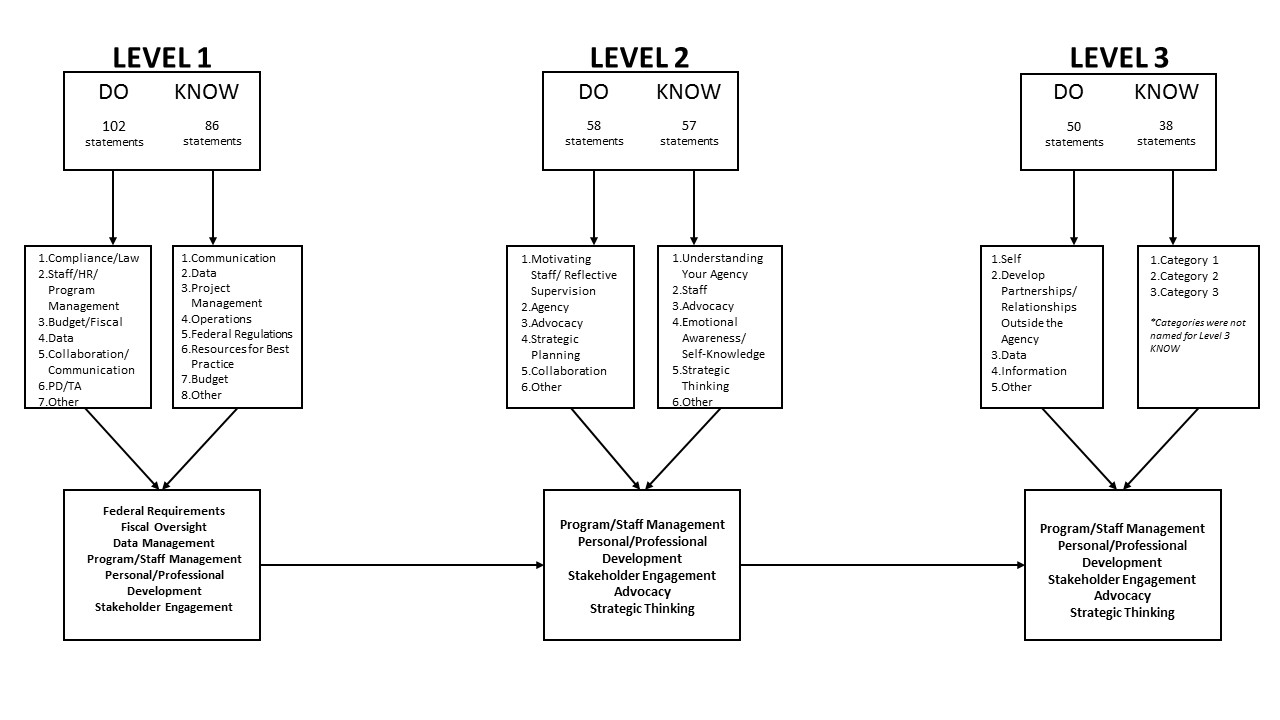 Example: Strategic Thinking
Initial Raw Data 
Be mindful of bigger picture
Bring audacious ideas
Long-term prep—your success is our success
Need to be successful after exiting the system
Data Reduction Category 
Strategic Thinking
Develop Partnerships/Relationships Outside the Agency
Final Competencies
Uses a team approach for problem solving and program management of the state early childhood system
Facilitates statewide meetings in the early childhood system
Develops action plans and timelines for achievement of objectives in prioritized areas of early childhood service delivery
Develops a logic model to evaluate the state early childhood system
Directions on Survey
Items Listed by Level and Area

For each item please check whether this is a valid description of what you do or want to do as a leader

At the End of Each Area by Level

Please tell us what the 2 most important item in this Areas is
We have taken the data you generated about what you do and what you need to know as leaders and started our date reduction and progression into competencies. We have tried to minimize the competencies and will put indicators and knowledge statements next to the final grouping of competencies.
 
As a reminder we have three tiers of leadership generated by you through two think tank meetings.
 
Tier 1 is management or administrative leadership.
Tier 2 is leadership in your program’s agency
Tier 3 is leadership across all early childhood initiatives.
 
My request:
 Could you please take the following validation survey
Directions on Survey
Items Listed by Level and Area

For each item please check whether this is a valid description of what you do or want to do as a leader

At the End of Each Area by Level

Please tell us what the 2 most important item in this Areas is
Federal Program Requirements
State Program Management
Fiscal Management
Stakeholder Engagement
Strategic Thinking
Professionalism
Leadership Competencies Results
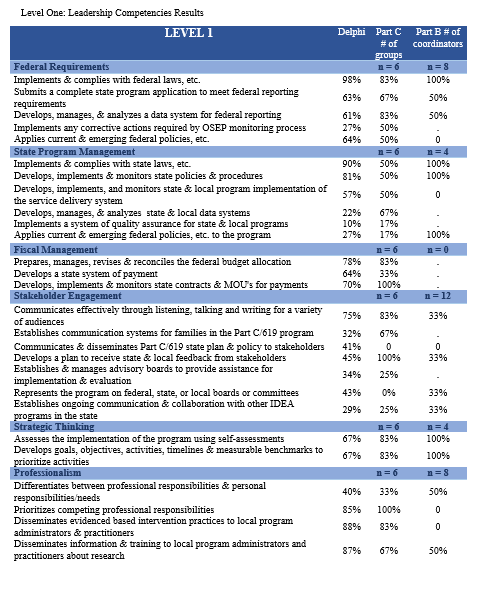 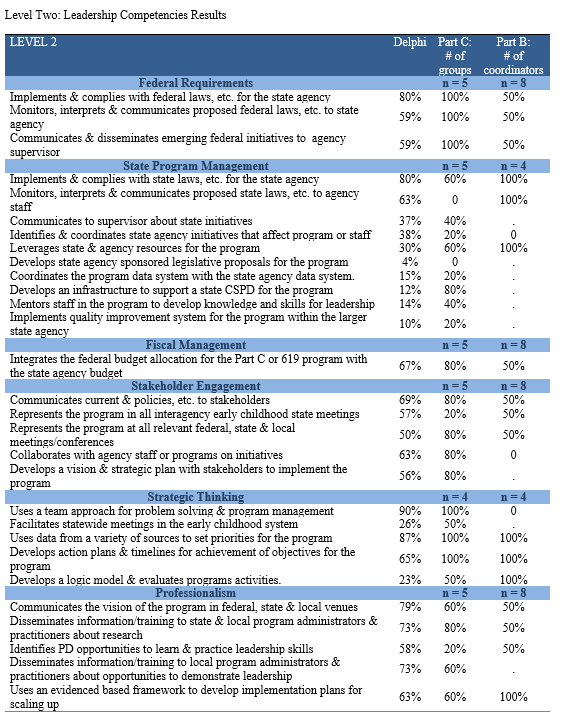 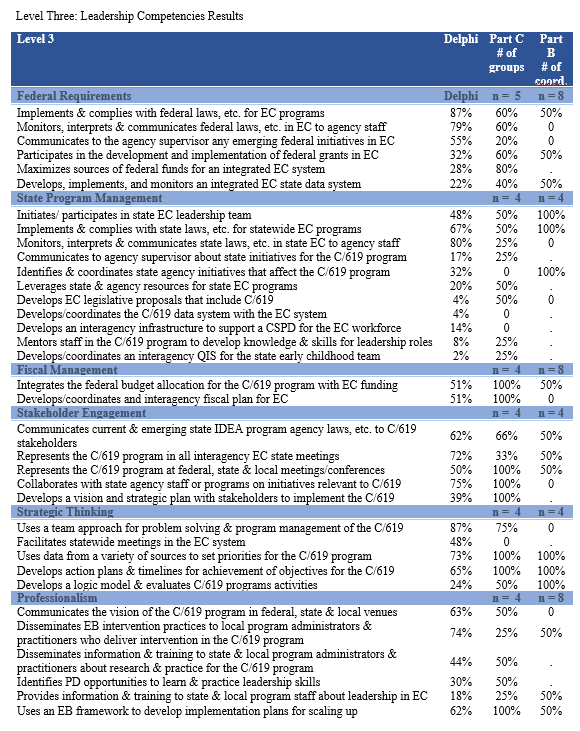 CEELO
Webinar 1: Introduction to Leadership in a SEA, Levels of Leadership, Problems of Practice as Opportunities for Learning, Achieving Competence, the CEELO Leadership Toolkit 
Webinar 2: Management or Leadership, Leadership Boundaries, High-performing State Offices of Early Learning, Aligned Contributors and Contributions 
Webinar 3: Data and Results-based Accountability, Results-based Leadership and Facilitation, Mental Models, Action Commitments 
Webinar 4: Ingredients for Improvement, Collective Leadership Cycle, Revisiting Levels of Leadership
Tasks the Next TWO Days
Finalize the DRAFT Scope and Sequence

Finalize Methods

Compile Materials, Tools and Resources 

Plan Pilot